Stripe Density, Births, and Deaths
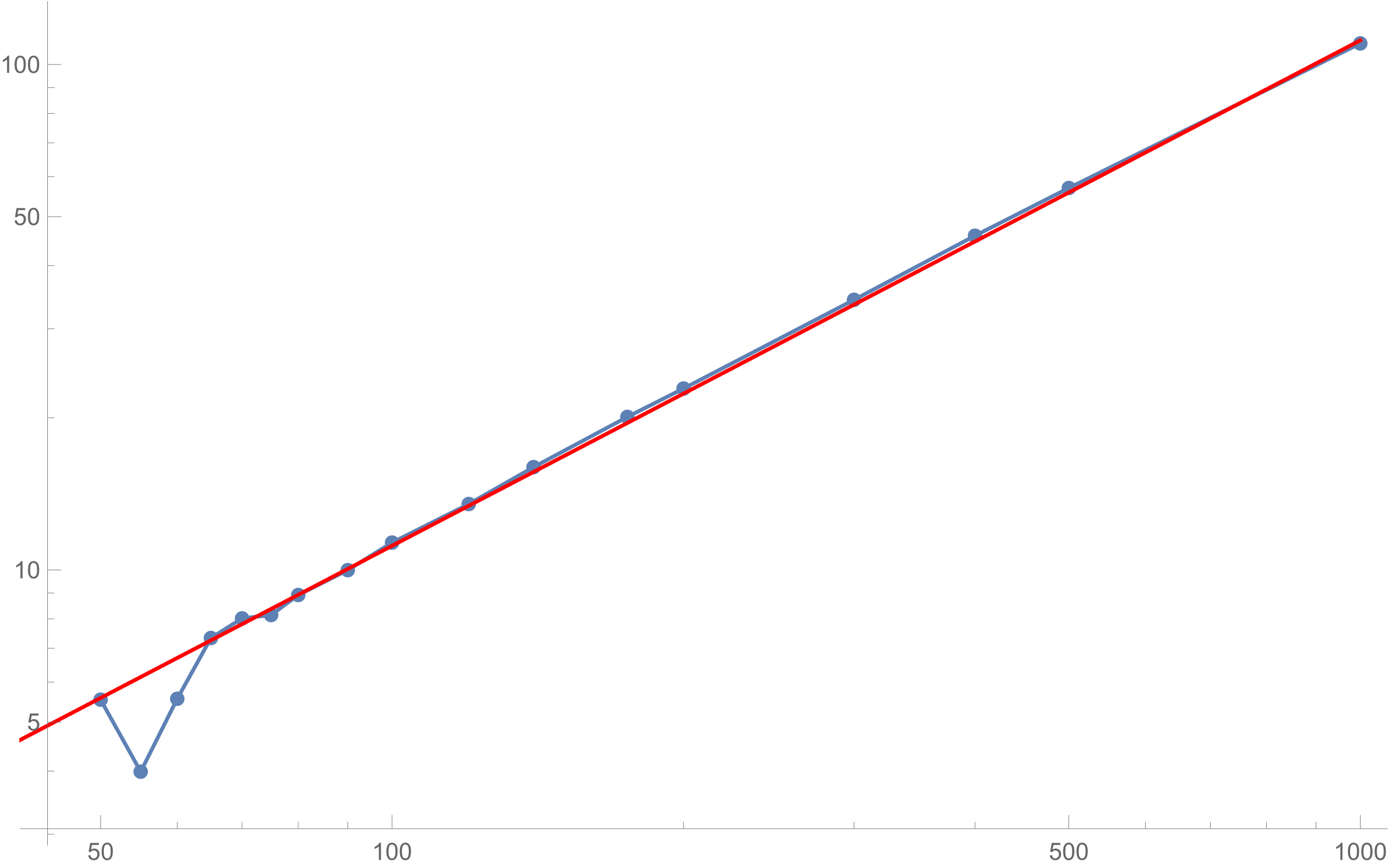 Number of Stripes
Length
Linear
Double-Log
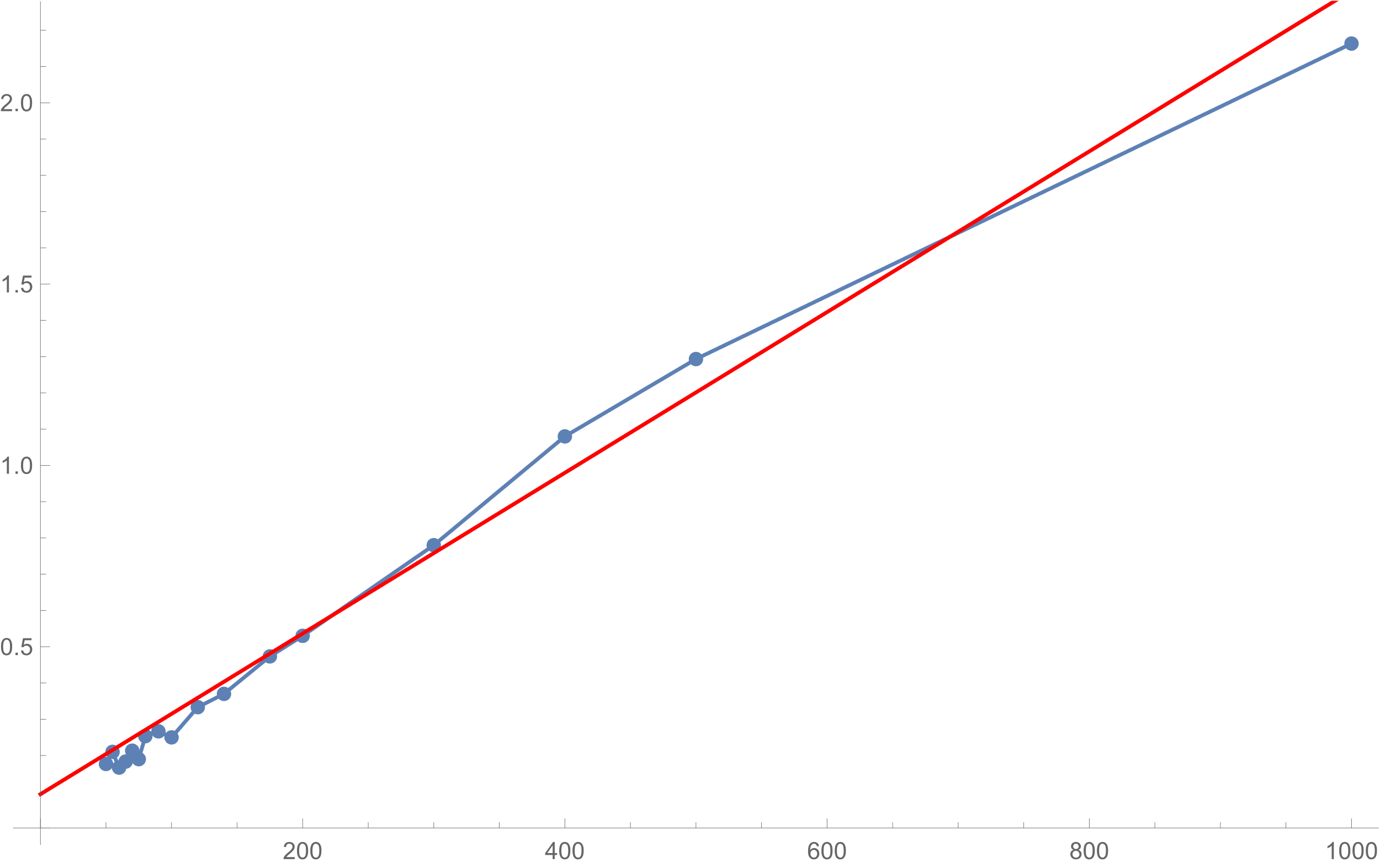 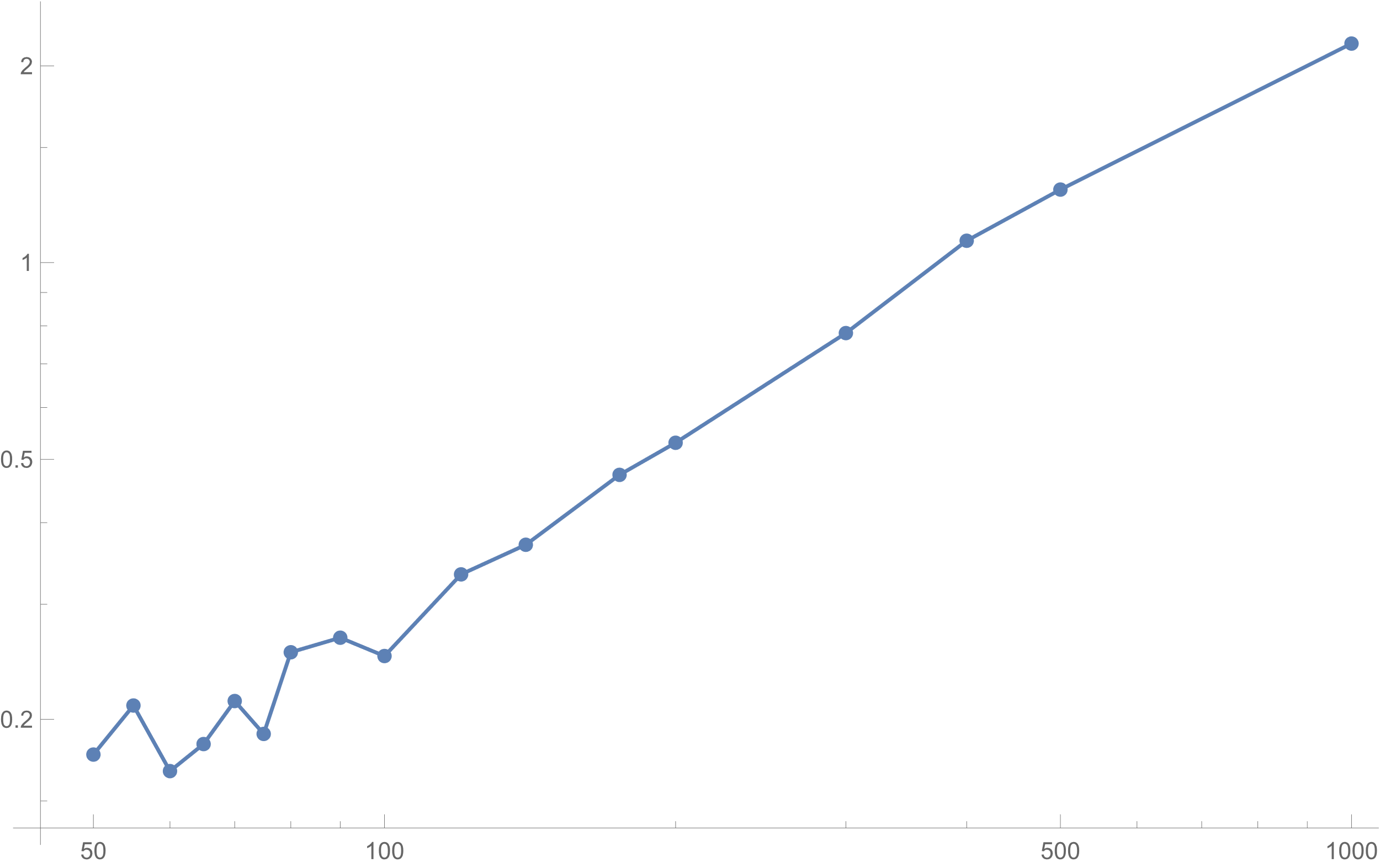 Stripe Birth Rate
Length
Length
Linear
Double-Log
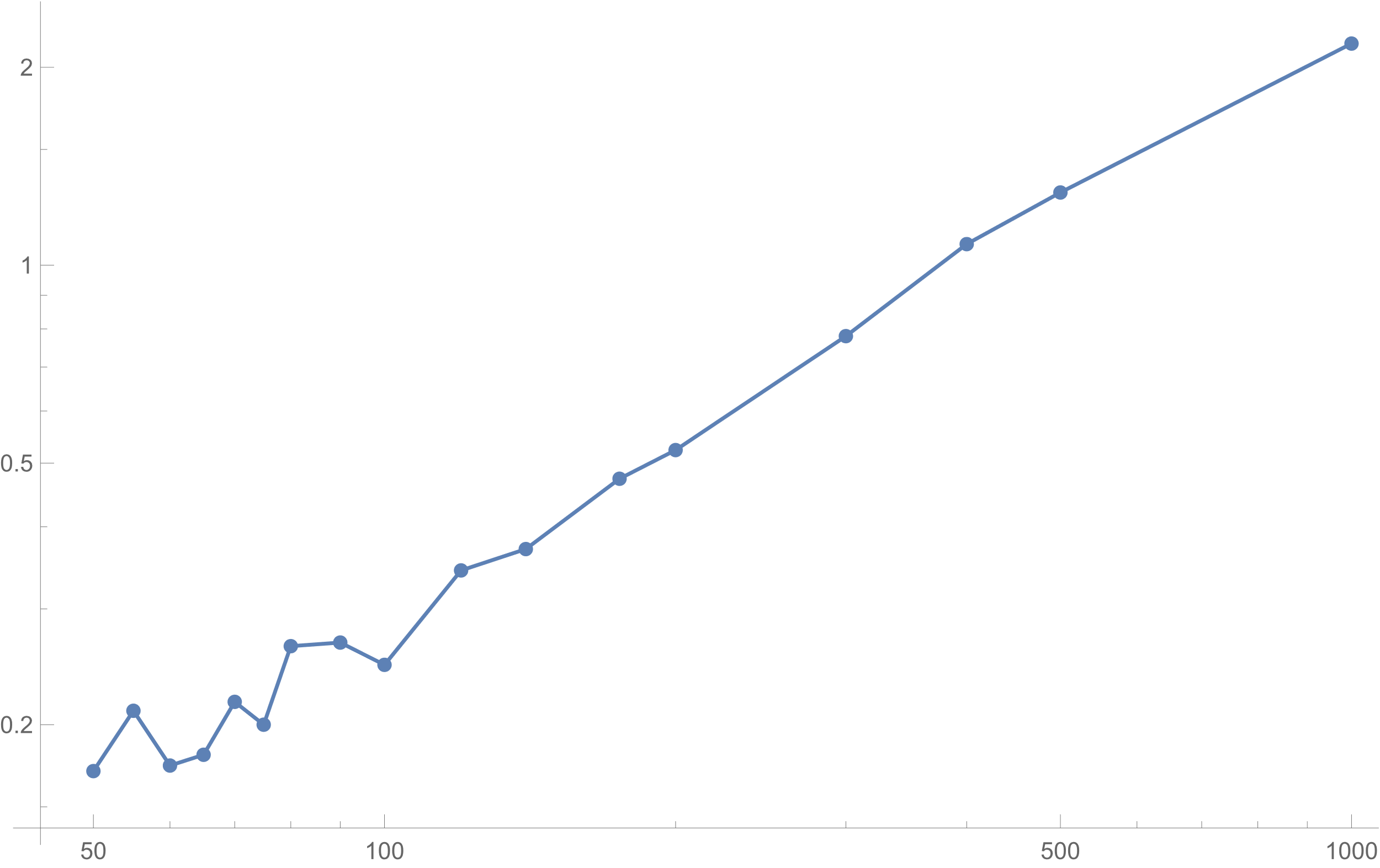 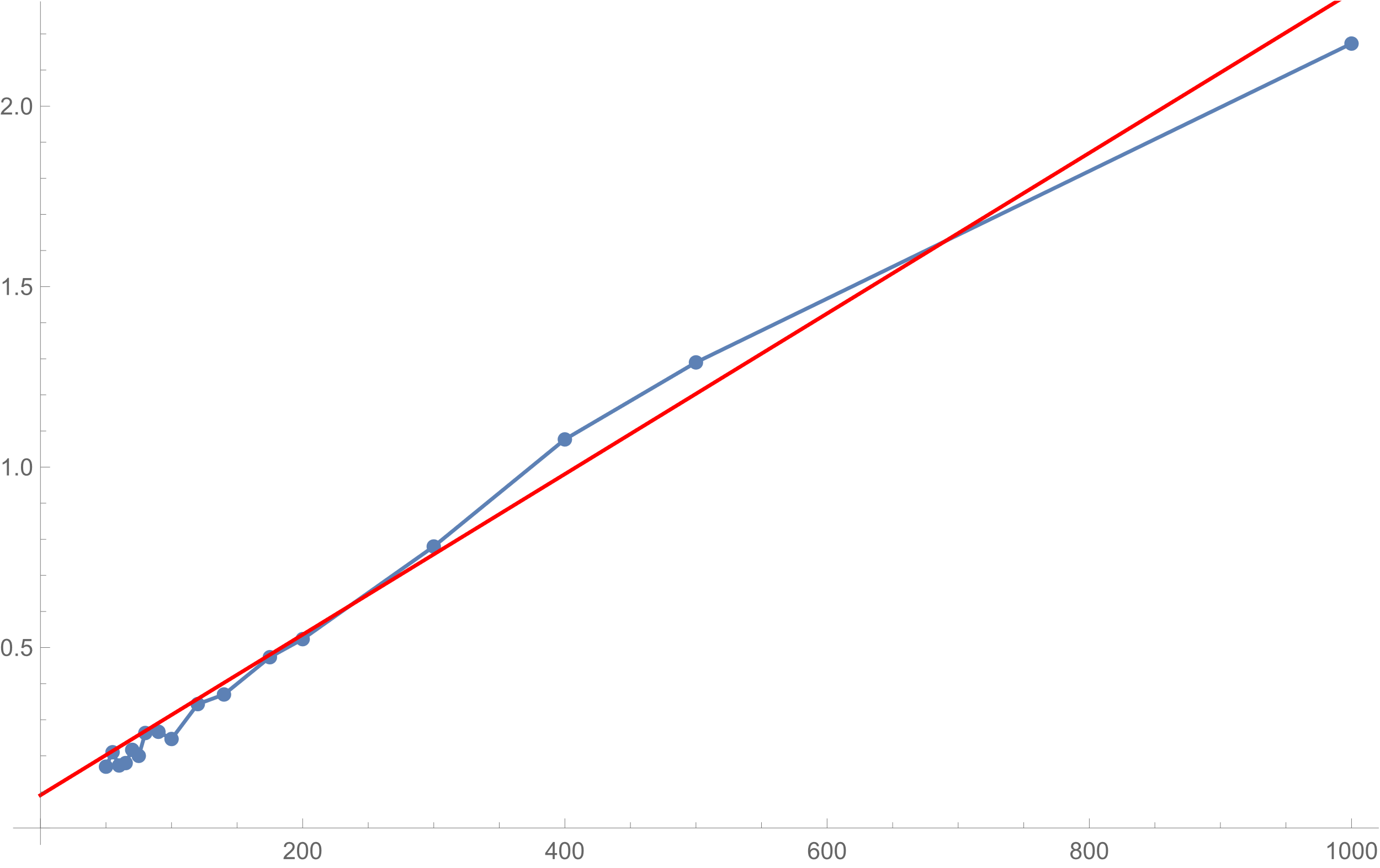 Stripe Death Rate
Length
Length